Различение треугольников по длинам сторон
Урок геометрии в 5 классе
Работаем устно
Назовите геометрические фигуры
Найдите прямоугольный треугольник
Найдите тупоугольный треугольник
Найдите остроугольный треугольник
Сколько сторон в треугольнике?
3
Сколько вершин в треугольнике?
3
Сколько углов в треугольнике?
3
Работа по карточкам
1) Измерьте длины отрезков  и сравните их.
2) Измерьте стороны треугольника
РАЗНОСТОРОННИЙ
РАВНОБЕДРЕННЫЙ
РАВНОСТОРОННИЙ
ФИЗМИНУТКА
КВАДРАТ
КВАДРАТ
Известны длины всех трех сторон треугольника.   Определите его вид.
АВС - треугольник
АВ = 5 см
ВС = 3 см
АС = 6 см
РАЗНОСТОРОННИЙ
МСВ - треугольник
 
МС = 10 дм
СВ  = 12 дм
МВ = 10 дм
РАВНОБЕДРЕННЫЙ
ВСЕ  - треугольник
 
ВС = 50 см
СЕ = 5 дм
ВЕ = 50 см
РАВНОСТОРОННИЙ
Графический диктант
РАВНОБЕДРЕННЫЙ
5
5
РАЗНОСТОРОННИЙ
4
8
Графический диктант
5
5
9
9
10
РАВНОСТОРОННИЙ
ЗАНИМАТЕЛЬНЫЕ ТРЕУГОЛЬНИКИ
ЗАНИМАТЕЛЬНЫЕ ТРЕУГОЛЬНИКИ
ЗАНИМАТЕЛЬНЫЕ ТРЕУГОЛЬНИКИ
Сколько треугольников на рисунке?
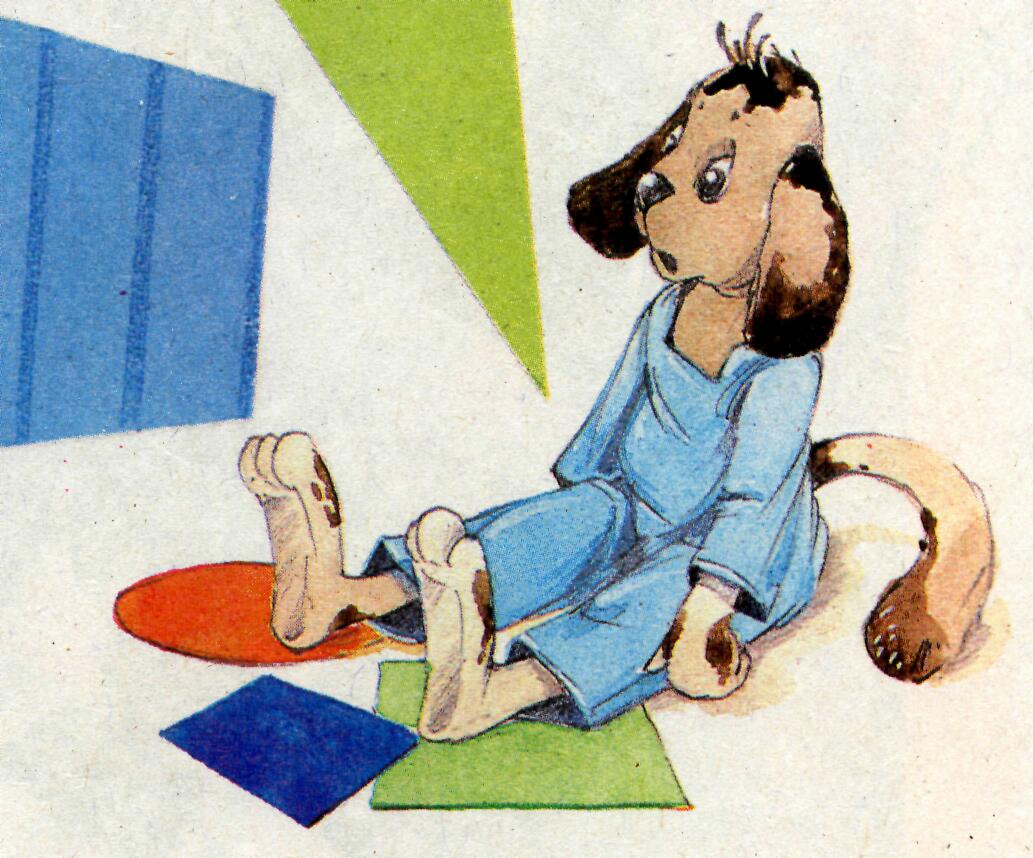 20
14
9
13
4
8
5
3
11
12
7
1
2
10
6
17
19
16
15
18
Лоскутное  
шитьё
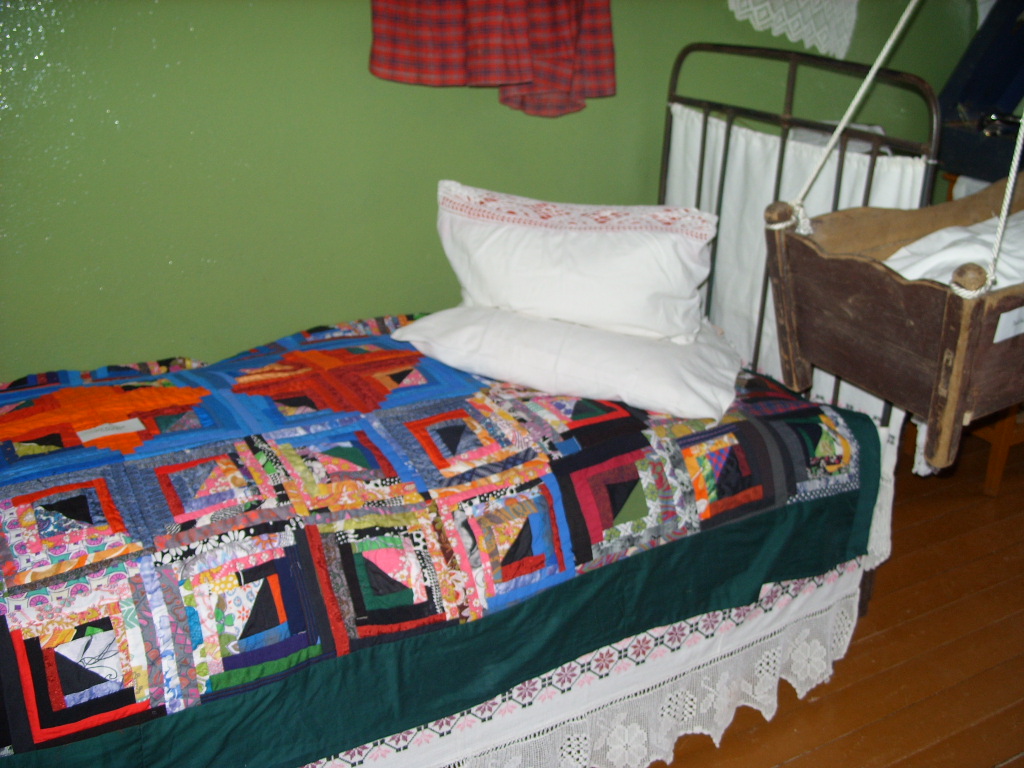 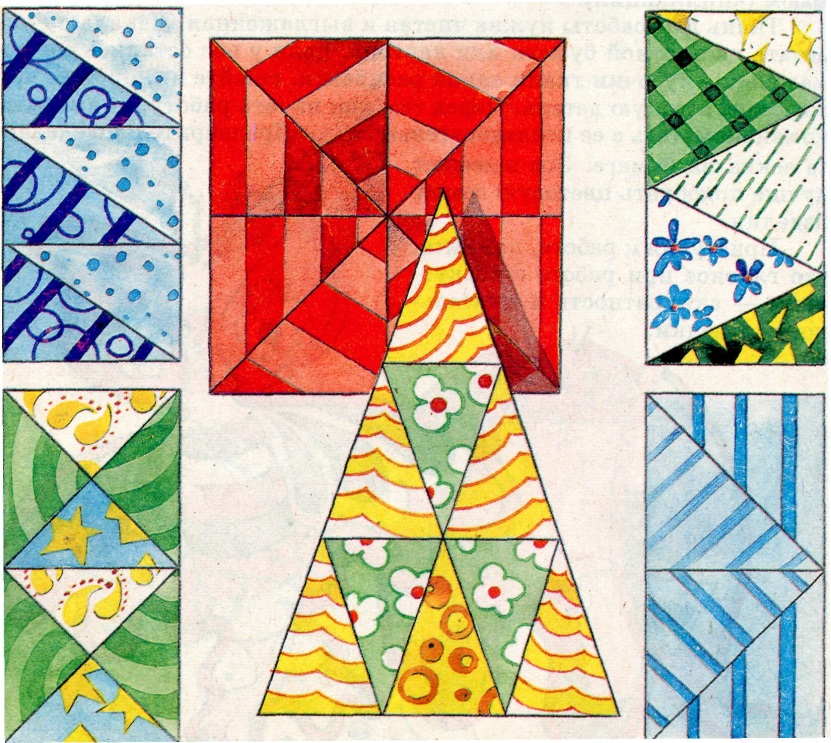 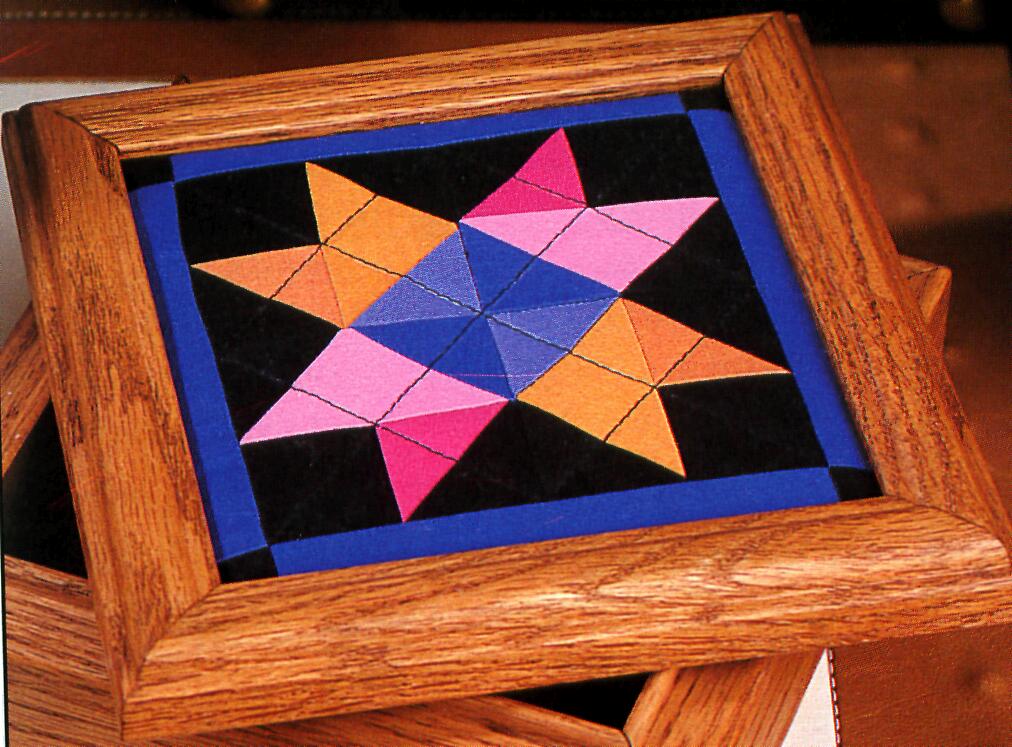 Геометрическая 
резьба
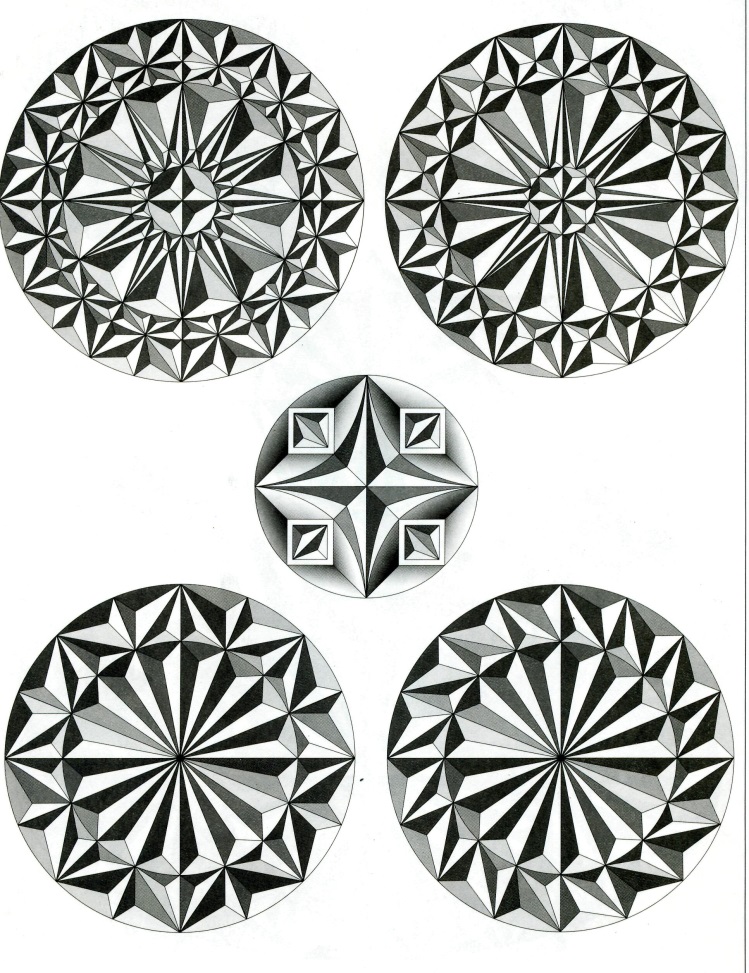 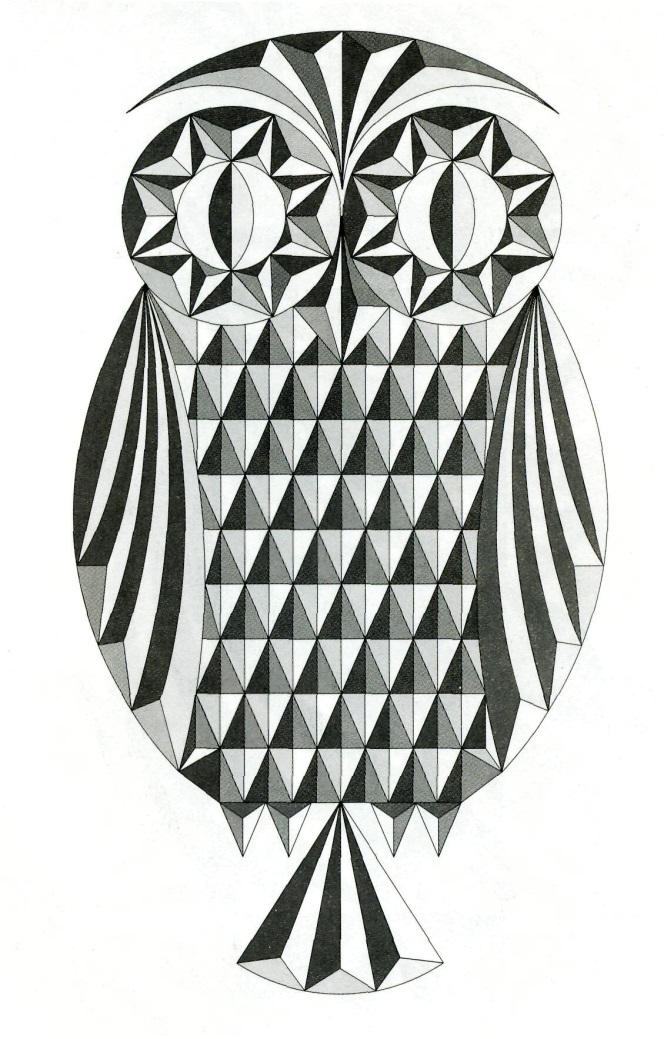 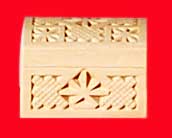 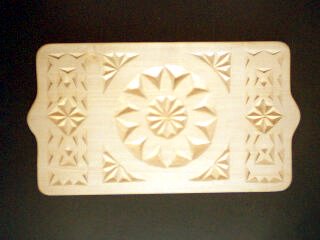 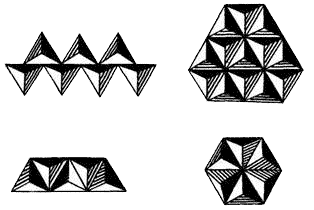 СПАСИБО ЗА УРОК !
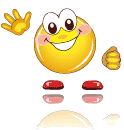 Использованные интернет-ресурсы
http://900igr.net  шарики
http://vneformat.ru/gallery/displayimage.php дети на уроке (фото)
http://www.edu54.ru/node/114211 смайлики